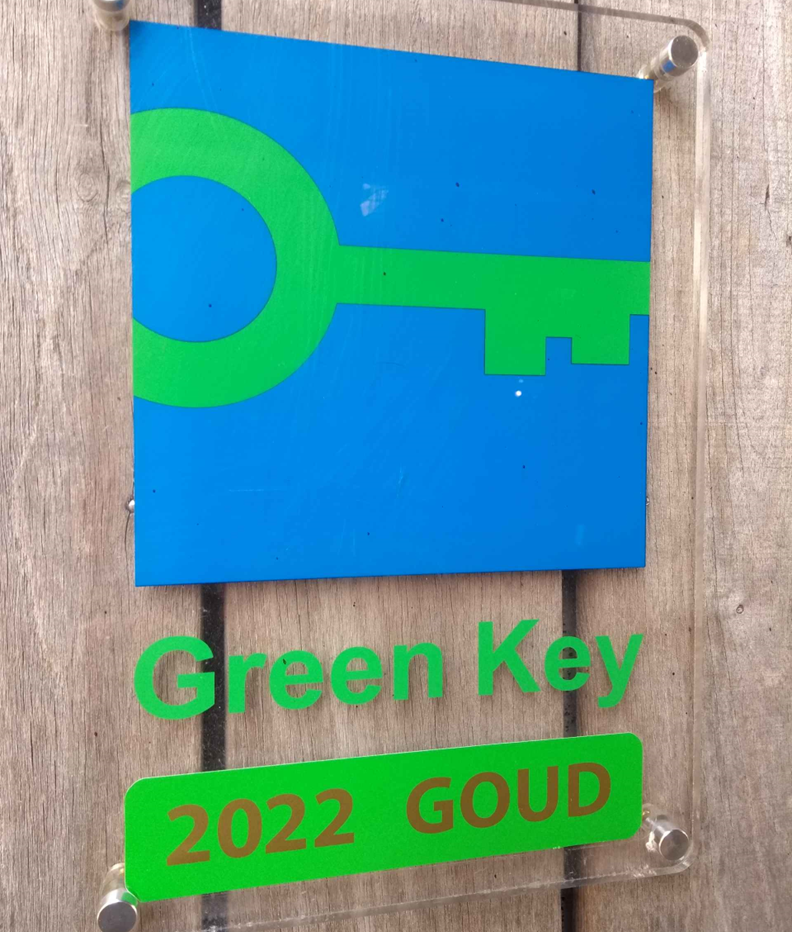 Verduurzamen Vakantieparken en jachthavensUtrechtInformatiebijeenkomst 4 Februari 2025
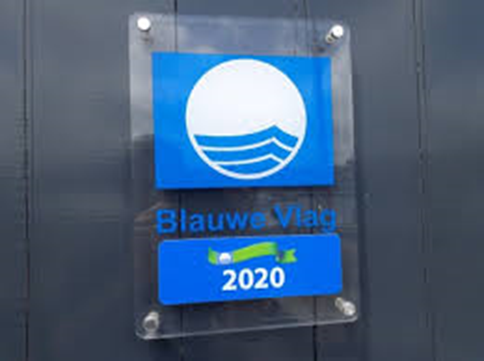 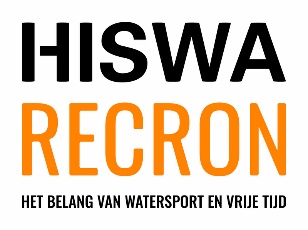 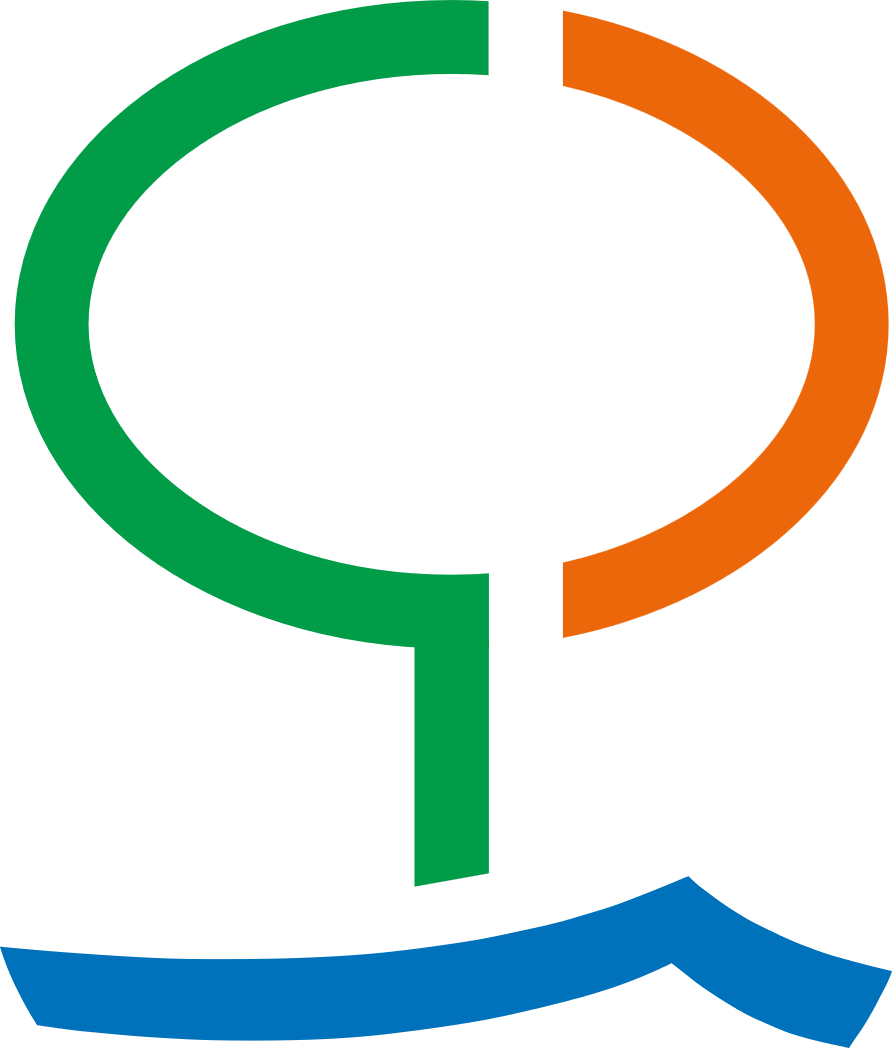 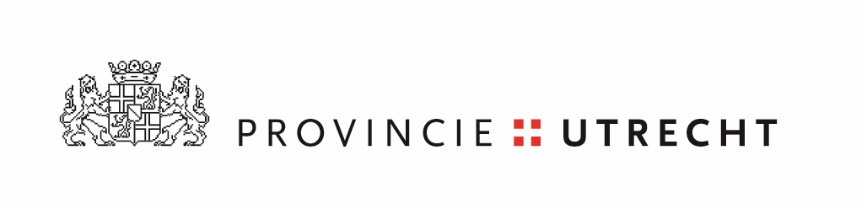 Verduurzamen Vakantieparken UtrechtVoorstelrondeJohan Kaspers
Wie ben je?

Hoe ziet jouw vakantiepark eruit?
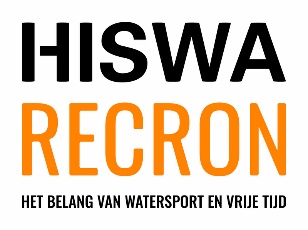 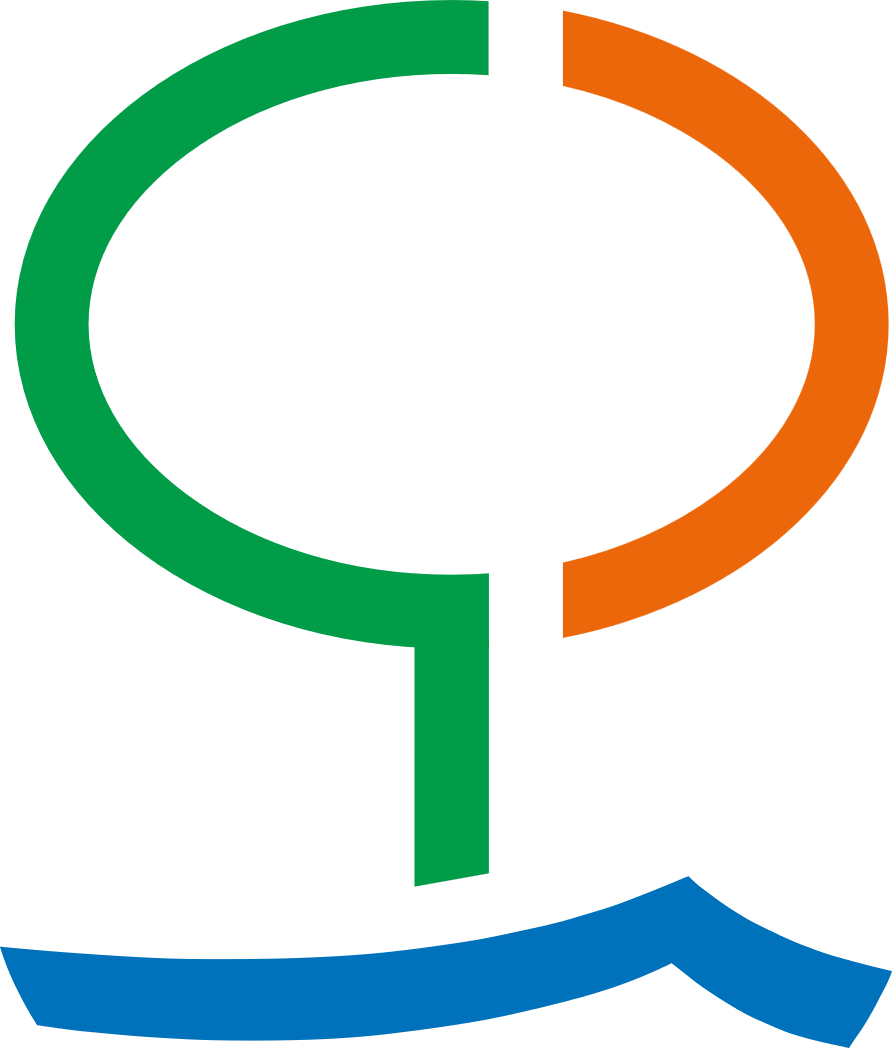 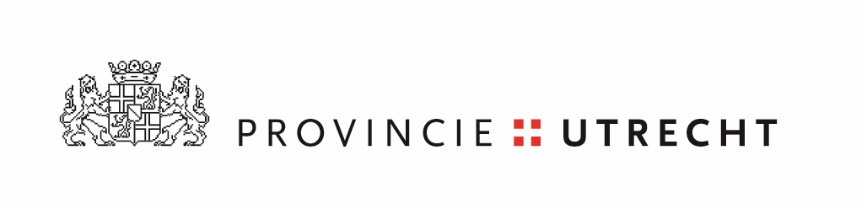 Waarom een keurmerk?
Een keurmerk is geen doel
Het is een definitie / lat
Meetbaar en gecontroleerd
Green Washing tegengaan
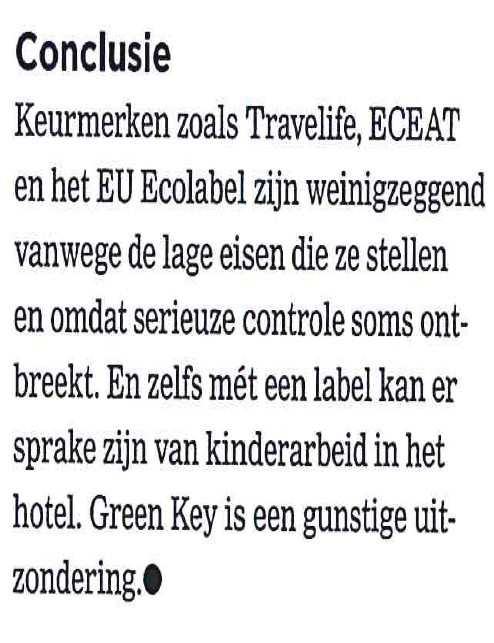 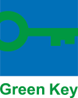 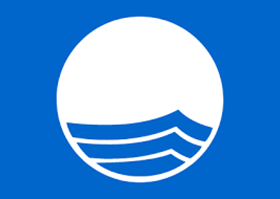 Verduurzamen Vakantieparken UtrechtLaska Hurenkamp –  Projectmanager KMVK
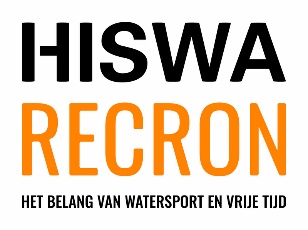 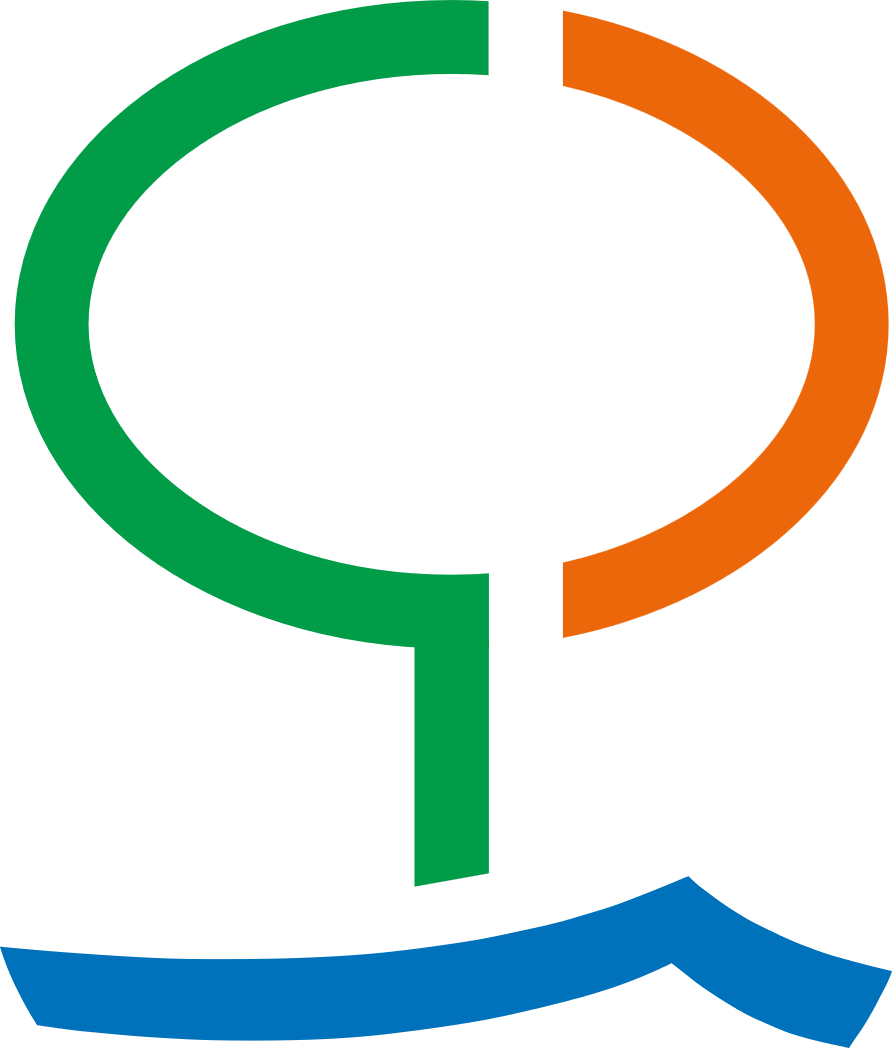 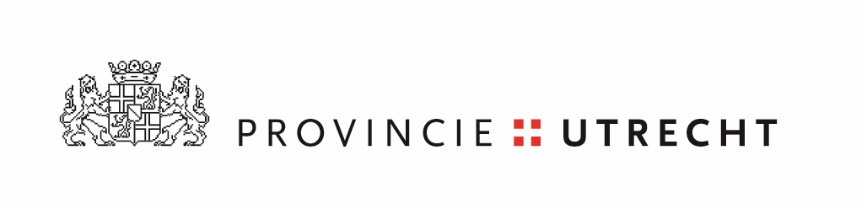 Green Key en Blue Flag: wereldwijde familie
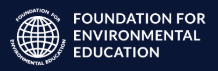 77 landen
Green Key & Blue Flag
Young reporters for the Environment
Ecoschools
Learning about Forests (leaf)
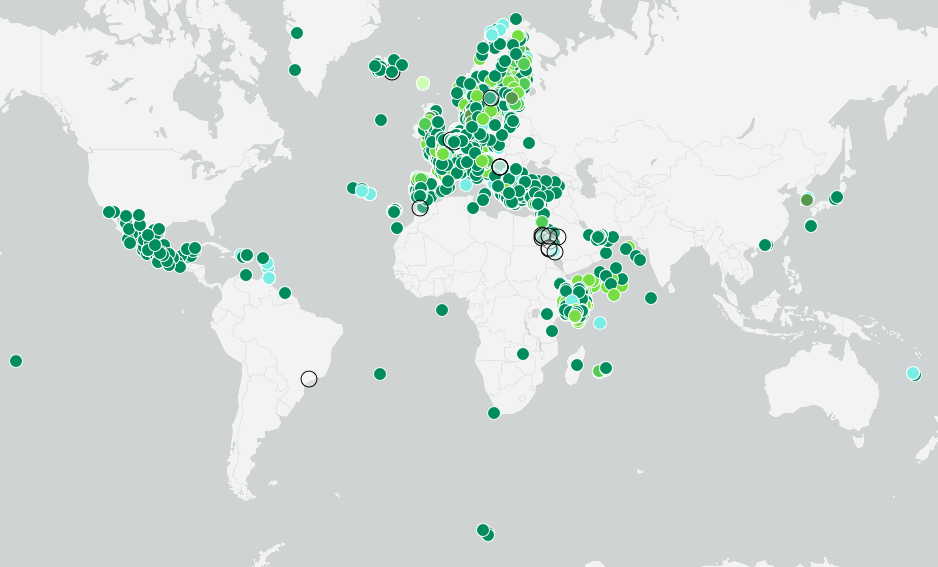 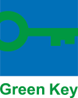 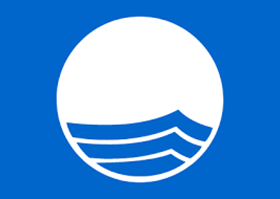 Green Key & Blauwe Vlag Nederland
Uitgevoerd door Stichting KMVK in Nederland




Honderden inspecties per jaar voor diverse classificaties
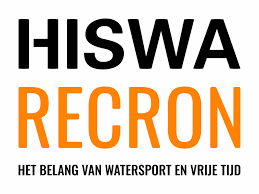 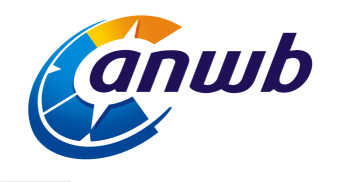 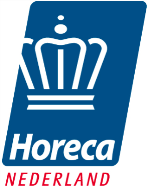 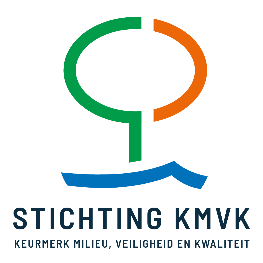 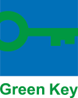 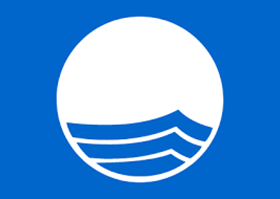 Inhoud Green Key
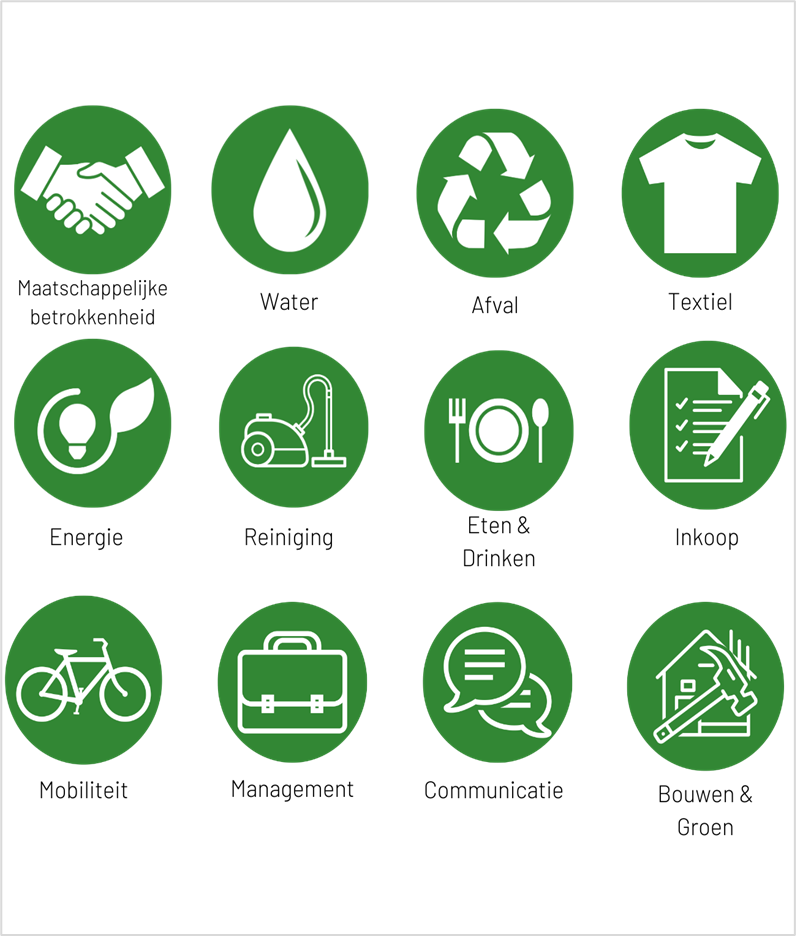 Verplichte en optionele normen per bedrijfscategorie
Onafhankelijke keurmeesters die een fysieke keuring uitvoeren
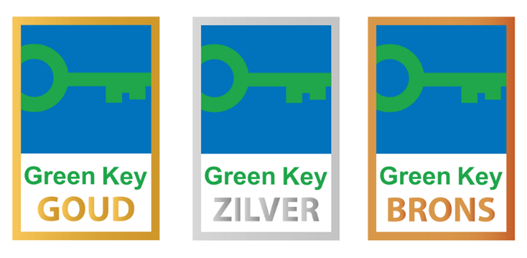 Inhoud Blauwe Vlag
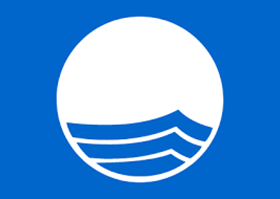 Verplichte en optionele normen
Onafhankelijke keurmeesters die een fysieke keuring uitvoeren
Groene Wimpel -> hierin komen Green Key thema’s terug
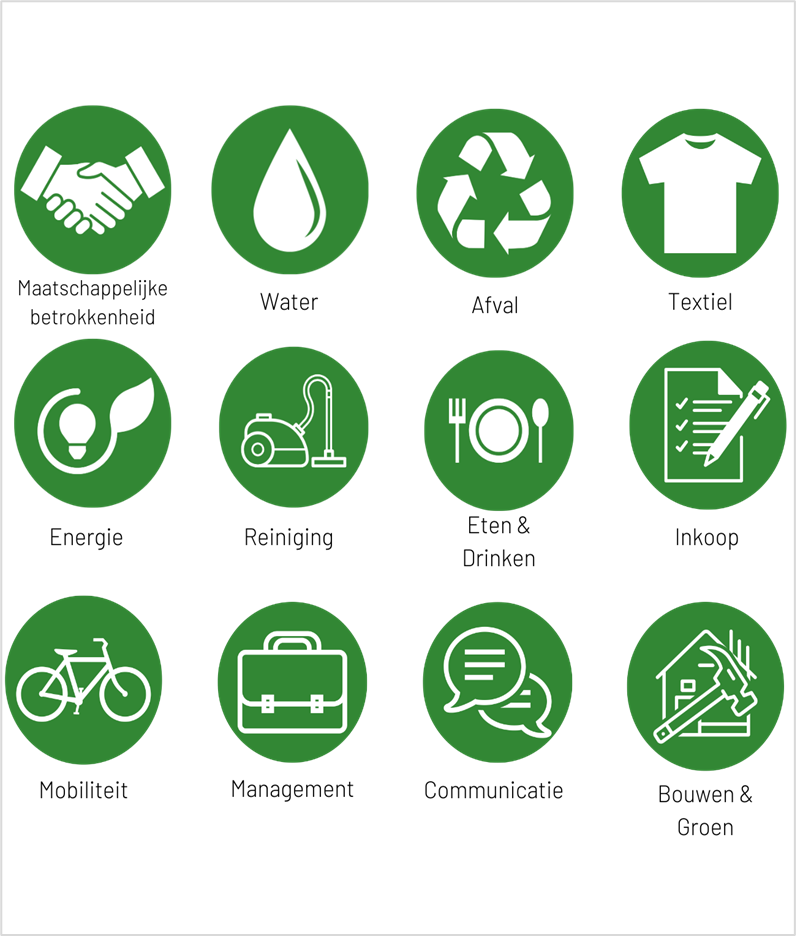 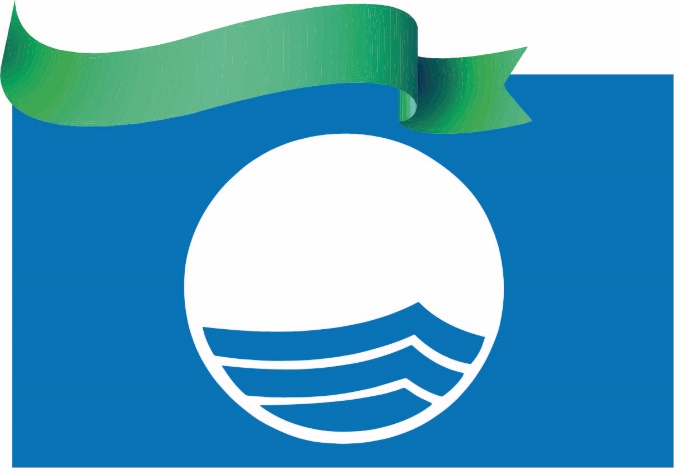 “Mijn Green Key/Blauwe Vlag”
Eigen interne pagina’s
Doe het zelf keuring
Digitaal archief
Benchmark verbruiksgegevens
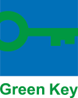 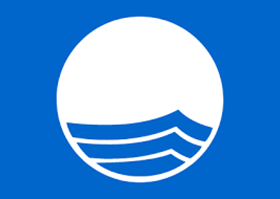 Green Etalage
Platform met leveranciers van duurzame producten en diensten
Producten en diensten van Green Etalage worden gegarandeerd geaccepteerd als invulling van de normen 
KMVK | De Green Etalage
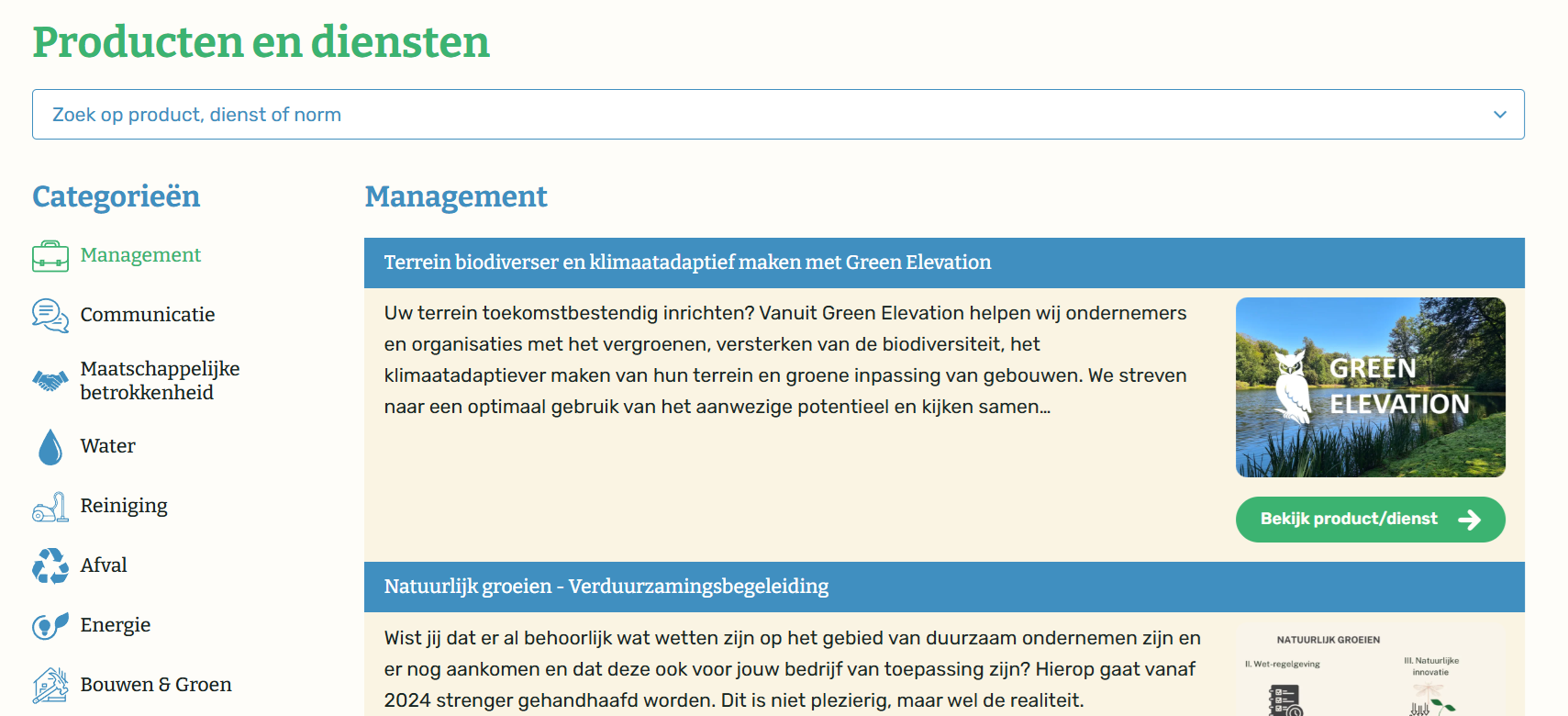 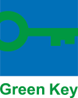 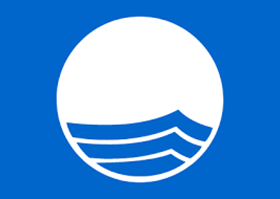 Traject deelname project Utrecht
> Bedrijfsbezoek (0-meting)
> Kennis/themabijeenkomsten
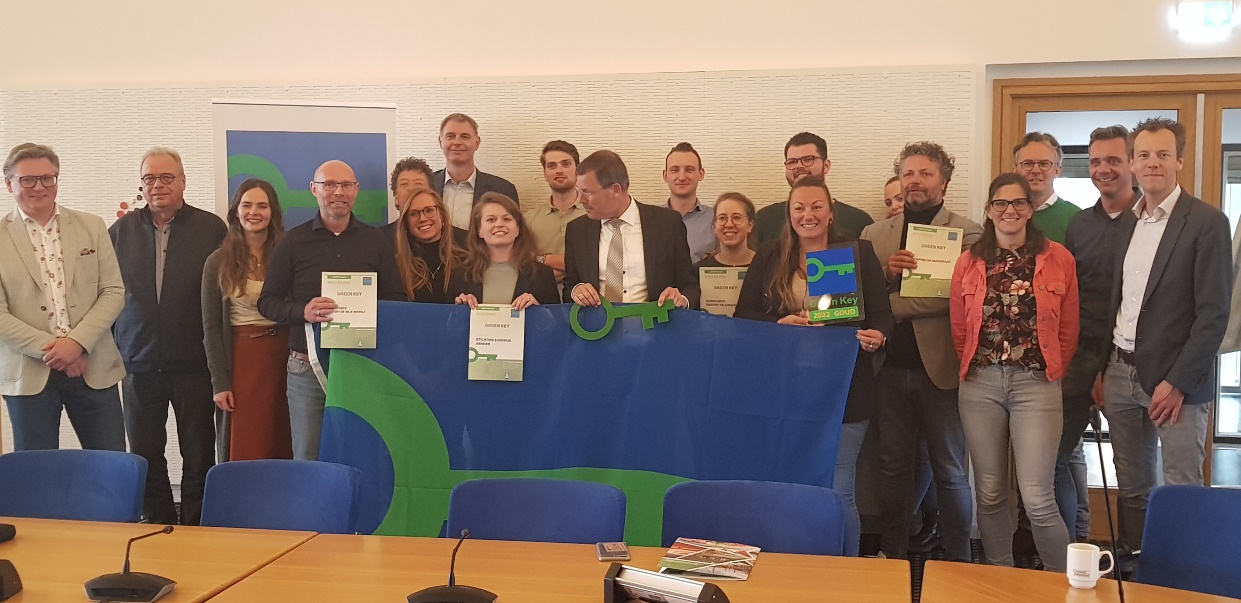 > Helpdesk voor individuele vragen
> Aanvragen officiële keuring
> Feestelijk slot, uitreiking certificaten
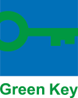 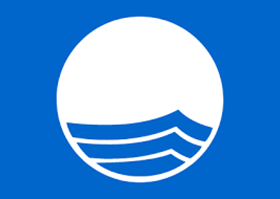 Verduurzamen Vakantieparken Utrecht
Begeleiding bij verduurzamen

Bijdrage provincie Utrecht:
Kosteloze 0-meting en helpdesk
Kennisbijeenkomsten
50% korting eerste jaar GK + BV
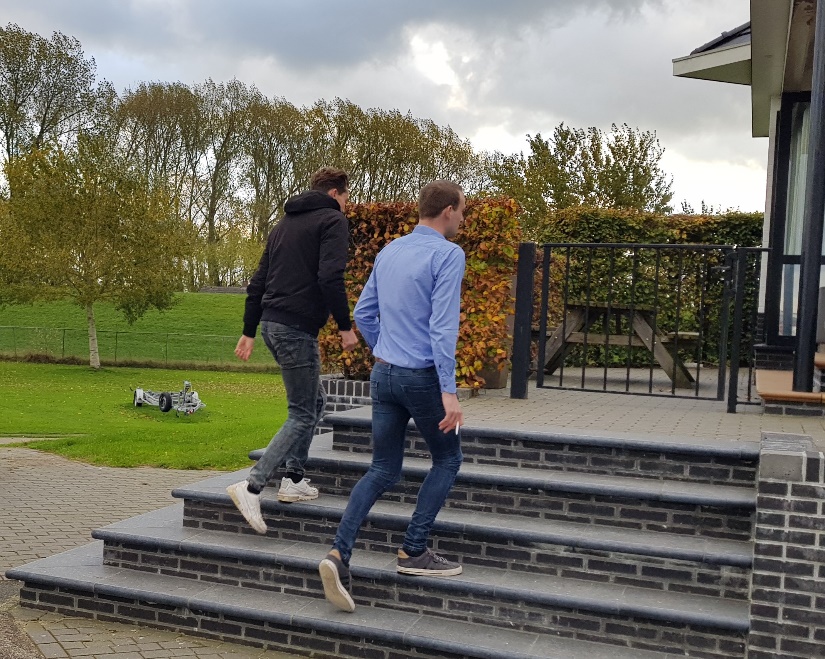 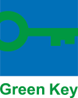 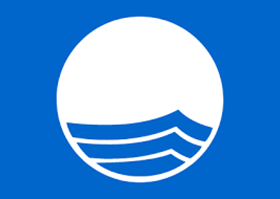 Na het project
Ieder jaar een nieuw certificaat
Landelijke uitreiking van certificaten
Vermelding op website en app
Digitaal logo
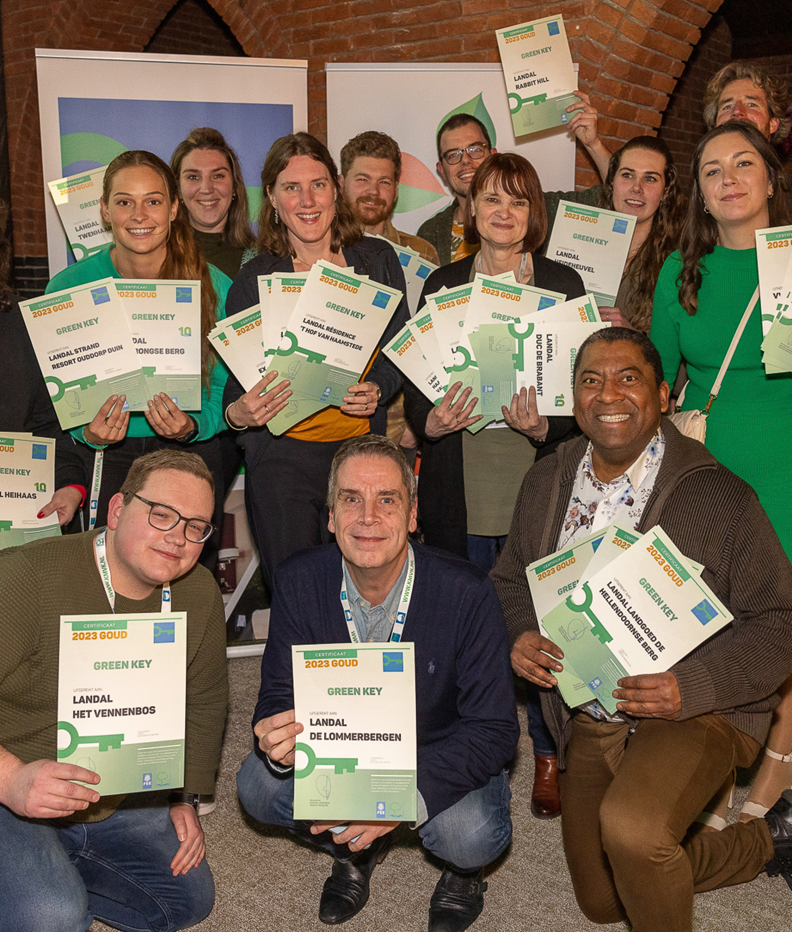 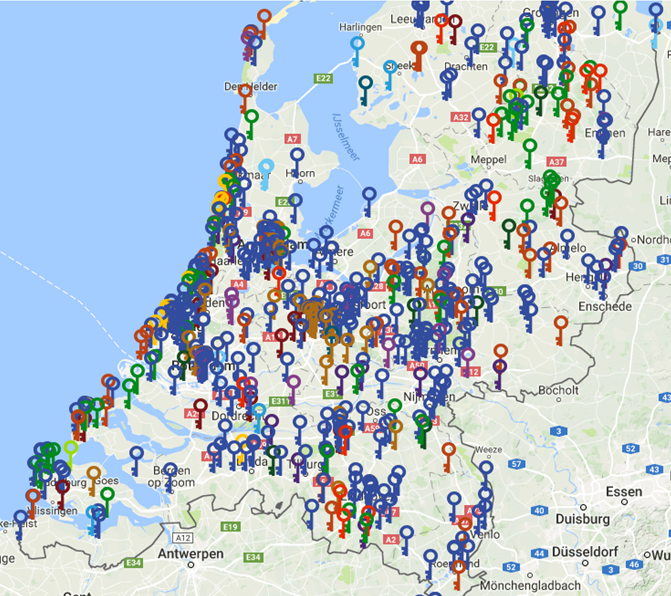 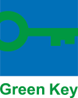 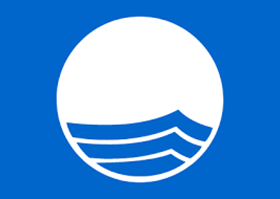 Wat kost dat?
Besluit je voor certificering te gaan, dan kost:
Entreegeld Green Key eenmalig € 215 
Deelname Green Key € 233 – € 974 / jr. 1
Deelname Blauwe Vlag als haven € 795 / jr.

1 Afhankelijk van omzet en bedrijfsgroep
Deelname aan het project is kosteloos: bedrijfsbezoek, helpdesk, bijeenkomsten
Wat levert dat op?
Leidraad bij stappen: structuur en inspiratie.
Concreetheid richting gasten en leveranciers.
Bindt (jonge) medewerkers aan je organisatie.
Creëert energie en momentum op je bedrijf.
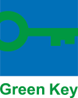 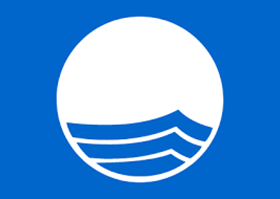 Green Key – Om mee te nemen
Green Key als praktisch instrument voor verduurzaming
 
Project Utrecht biedt gratis begeleiding, certificering mogelijk

Informatie beschikbaar op: https://www.stichtingkmvk.nl/utrecht.
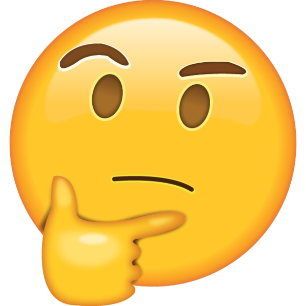 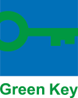 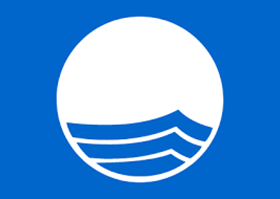 Verduurzamen Vakantieparken Utrecht	Dank voor uw aandacht !	Zijn er vragen?
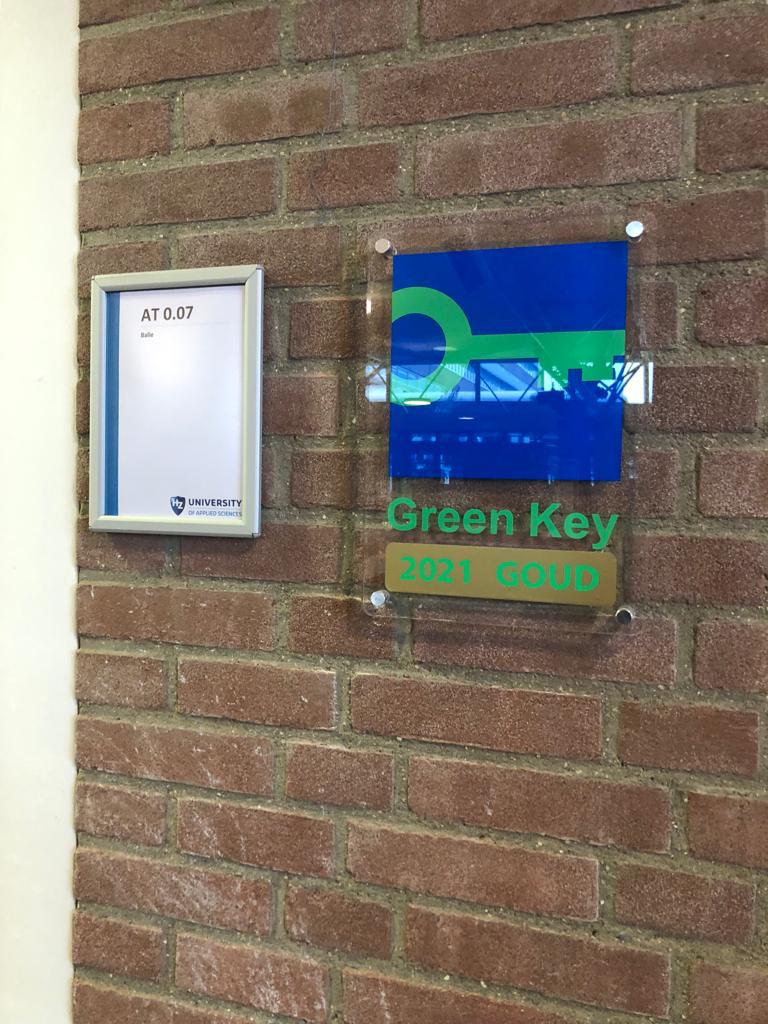 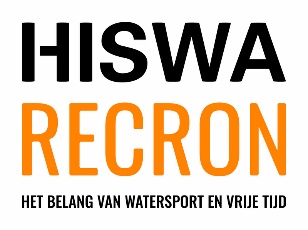 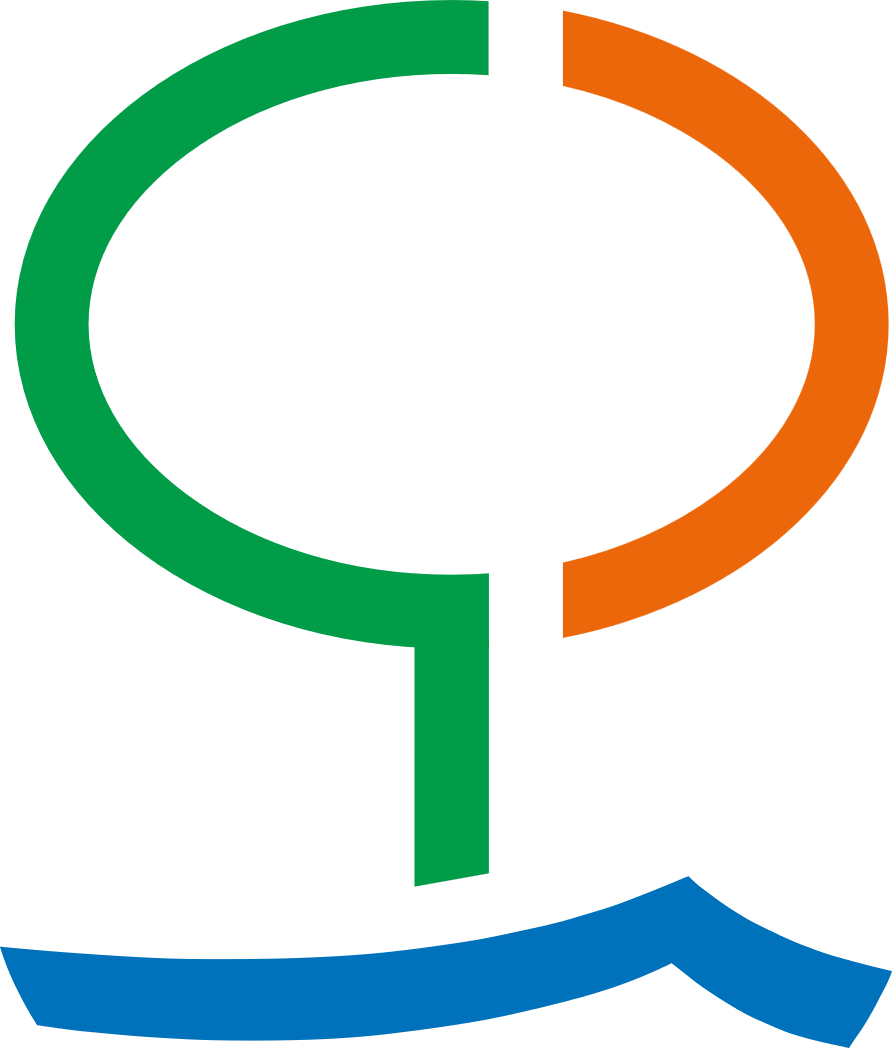 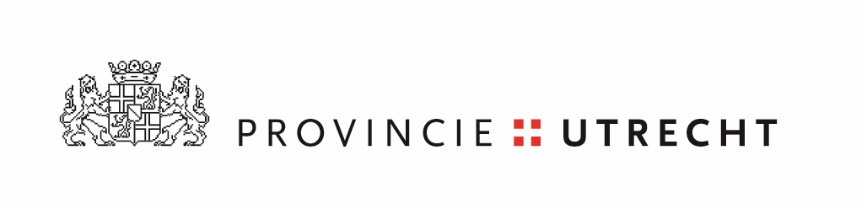 Verduurzamen Vakantieparken & Utrechtse Heuvelrug
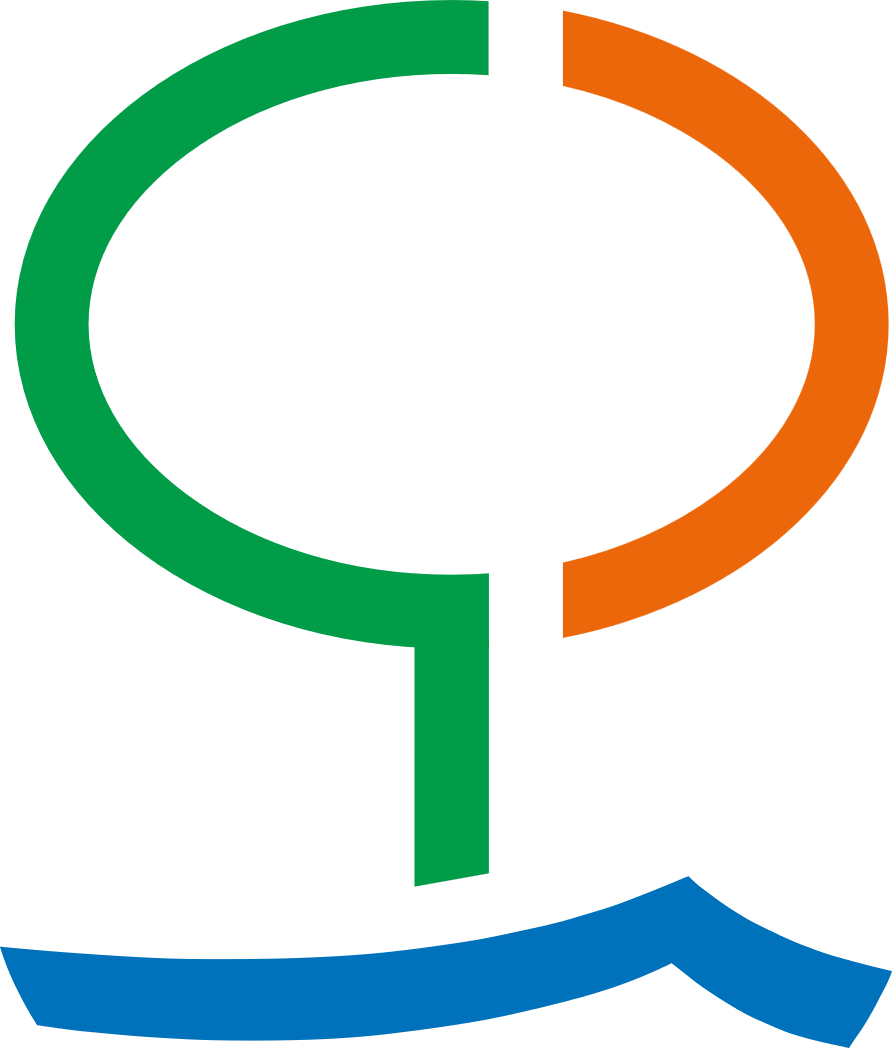 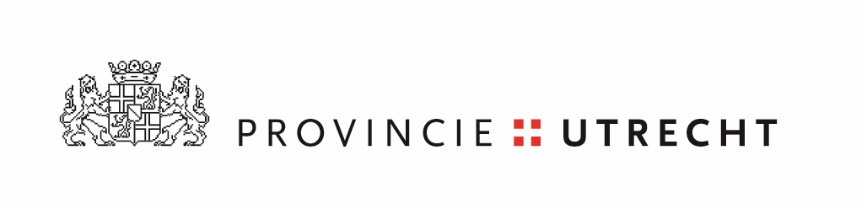 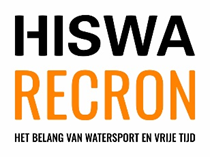 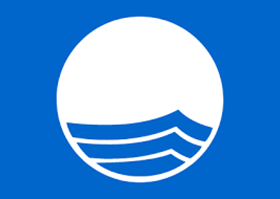 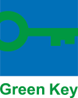 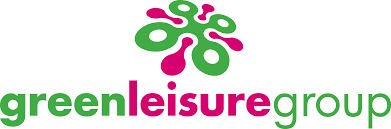